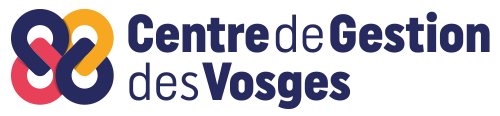 Contrat-cadre d’Action Sociale 2023-2026
PASS SOCIAL – Plurélya
Les dates à retenir
La carte cadeau de Noël  A tout moment dans l’année mais avant le 30/11

Les allocations scolaires collège et lycée  Entre le 01/09 et 31/10

Les épargnes Chèques-Vacances :
Avant le 05/03 pour une épargne sur 8 mois
Avant le 05/06 pour une épargne sur 5 mois
Avant le 05/07 pour une épargne sur 4 mois
CONTACTS
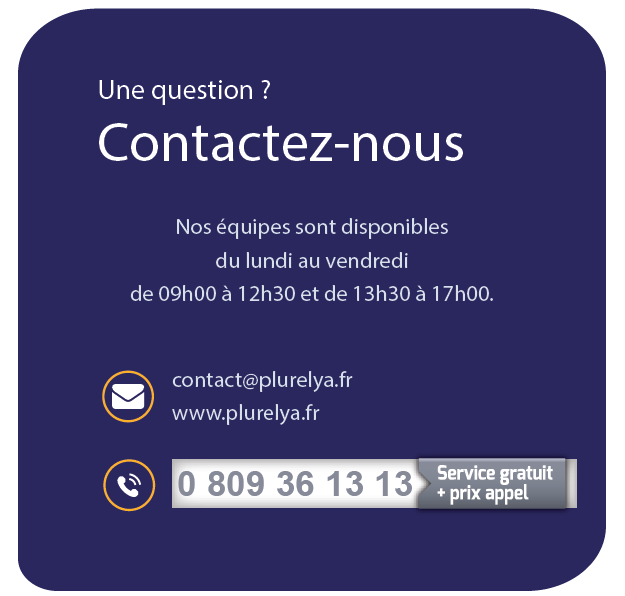 Service Action Sociale
09.73.05.74.59

actionsociale@cdg88.fr
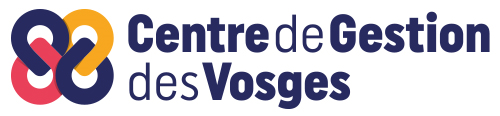 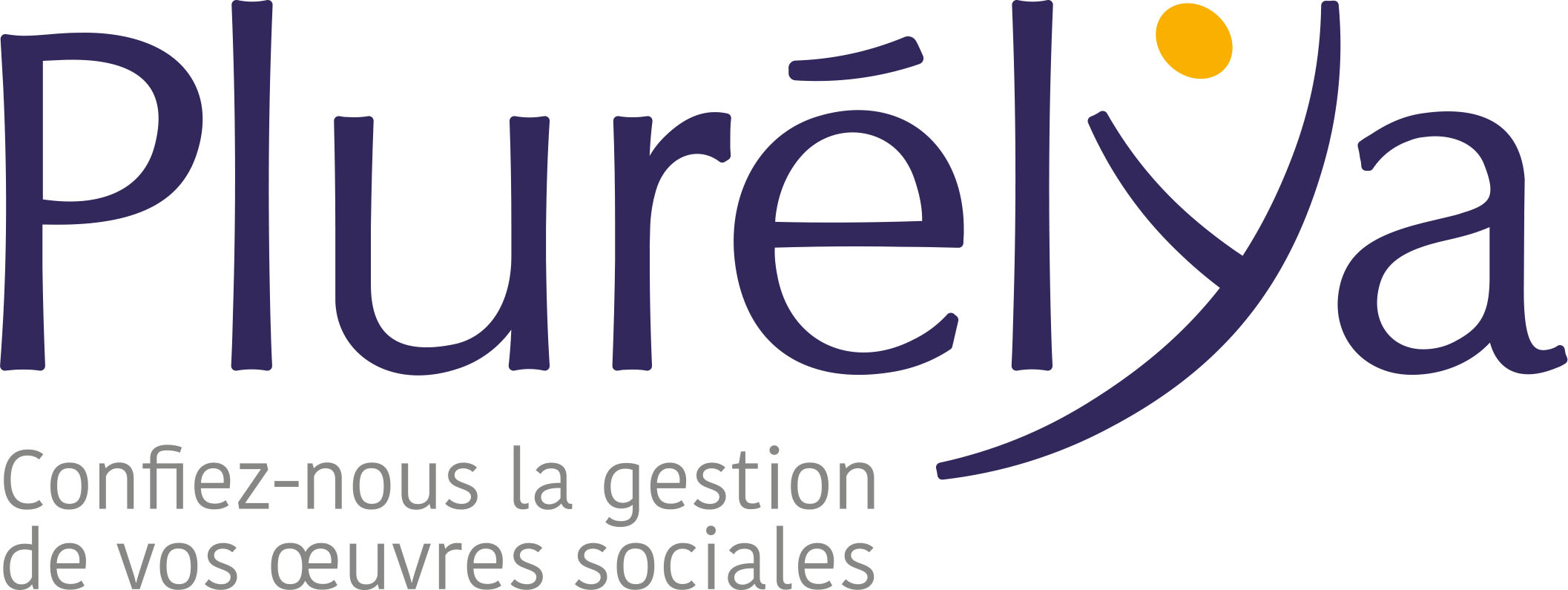